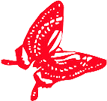 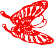 单击此处添加标题
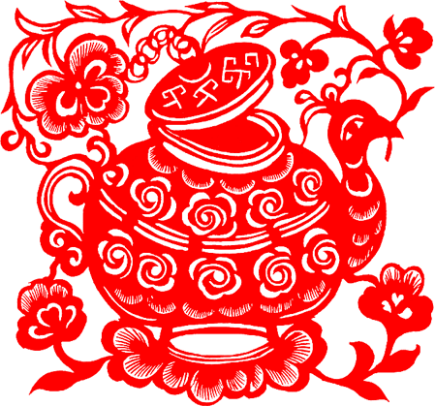 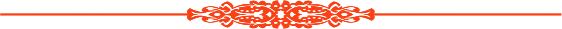 Docer出品·PEAN制作·中国风
目录
壹·请输入您的标题
贰·请输入您的标题
叁·请输入您的标题
肆·请输入您的标题
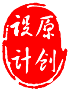 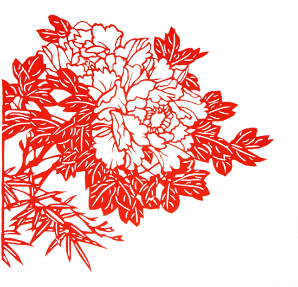 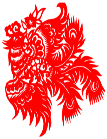 第一章 输入标题
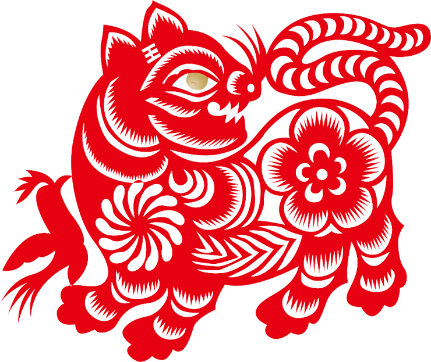 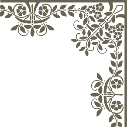 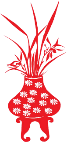 请在此输入你的标题
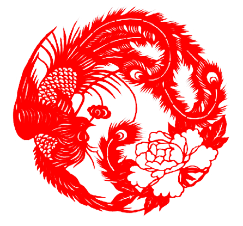 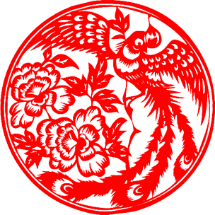 请在此编辑替换或输入你的文本内容请在此编辑替换或输入你的文本内容请在此编辑替换或输入你的文本内容
请在此编辑替换或输入你的文本内容请在此编辑替换或输入你的文本内容请在此编辑替换或输入你的文本内容
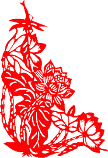 请在此输入你的标题
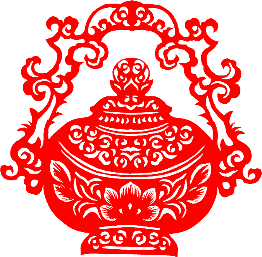 编辑替换您的标题
请在此编辑替换或输入你的文本内容请在此编辑替换或输入你的文本内容请在此编辑替换或输入你的文本内容
编辑替换您的标题
输入 标题
请在此编辑替换或输入你的文本内容请在此编辑替换或输入你的文本内容请在此编辑替换或输入你的文本内容
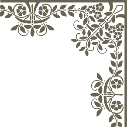 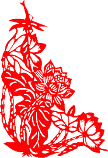 请在此输入你的标题
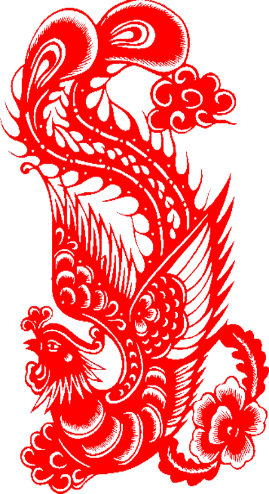 请在此编辑替换或输入你的文本内容
请在此编辑替换或输入你的文本内容
请在此编辑替换或输入你的文本内容
请在此编辑替换或输入你的文本内容
请在此编辑替换或输入你的文本内容
请在此编辑替换或输入你的文本内容
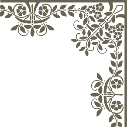 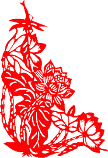 请在此输入你的标题
请在此编辑替换或输入你的文本内容
请在此编辑替换或输入你的文本内容
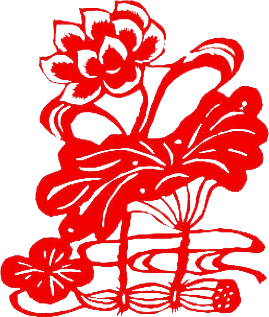 请在此编辑替换或输入你的文本内容请在此编辑替换或输入你的文本内容请在此编辑替换或输入你的文本内容请在此编辑替换或输入你的文本内容
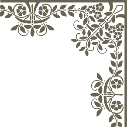 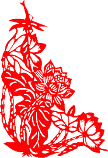 请在此输入你的标题
请在此编辑替换或输入你的文本内容请在此编辑替换或输入你的文本内容请在此编辑替换或输入你的文本内容请在此编辑替换或输入你的文本内容请在此编辑替换或输入你的文本内容请在此编辑替换或输入你的文本内容
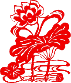 标题·壹
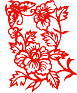 标题·贰
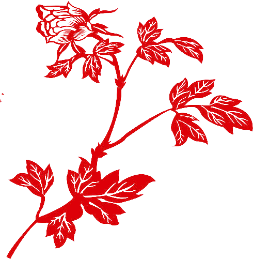 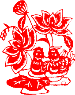 标题·叁
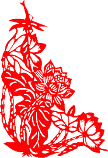 请在此输入你的标题
请在此编辑替换或输入你的文本内容请在此编辑替换或输入你的文本内容请在此编辑替换或输入你的文本内容请在此编辑替换或输入你的文本内容请在此编辑替换或输入你的文本内容请在此编辑替换或输入你的文本内容
1
2
3
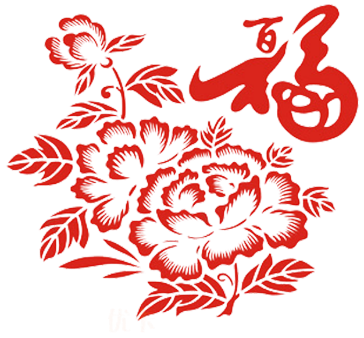 标题
标题
标题
请在此输入文本内容请在此输入文本内容
请在此输入文本内容请在此输入文本内容
请在此输入文本内容请在此输入文本内容
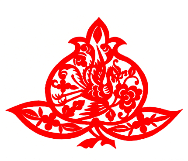 请在此输入你的标题
请在此编辑替换或输入你的文本内容请在此编辑替换或输入你的文本内容请在此编辑替换或输入你的文本内容
1
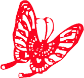 2
请在此编辑替换或输入你的文本内容请在此编辑替换或输入你的文本内容请在此编辑替换或输入你的文本内容
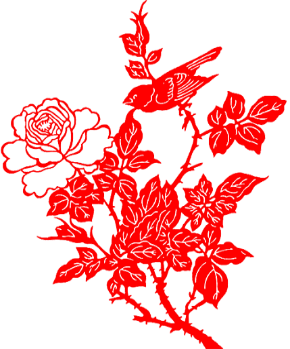 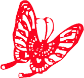 3
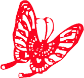 请在此编辑替换或输入你的文本内容请在此编辑替换或输入你的文本内容请在此编辑替换或输入你的文本内容
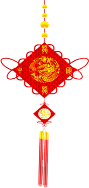 请在此输入你的标题
01
02
03
请在此编辑替换或输入你的文本内容请在此编辑替换或输入你的文本内容
请在此编辑替换或输入你的文本内容请在此编辑替换或输入你的文本内容
请在此编辑替换或输入你的文本内容请在此编辑替换或输入你的文本内容
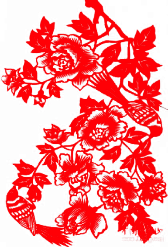 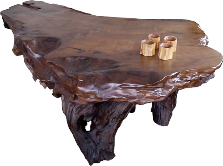 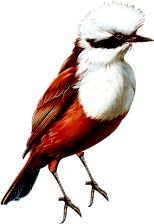 第二章 输入标题
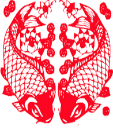 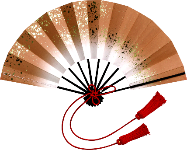 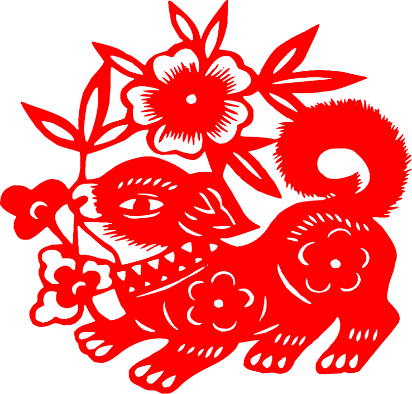 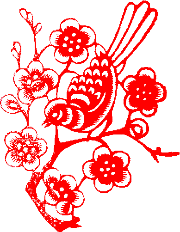 请编辑输入你的标题
请在此编辑替换或输入你的文本内容请在此编辑替换或输入你的文本内容请在此编辑替换或输入你的文本内容
编辑
标题
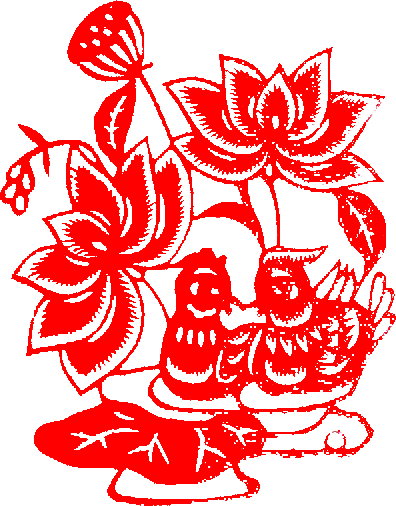 输入标题
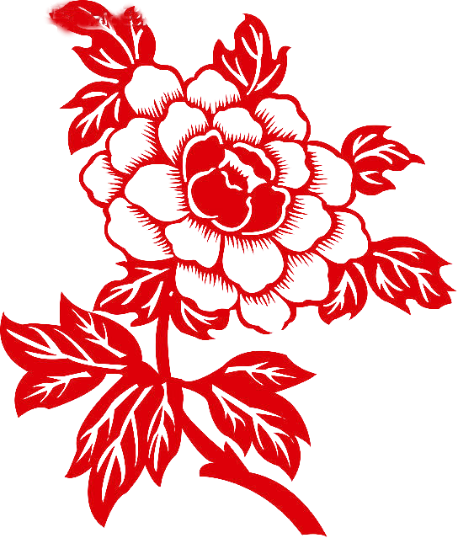 请在此编辑替换或输入你的文本内容请在此编辑替换或输入你的文本内容请在此编辑替换或输入你的文本内容请在此编辑替换或输入你的文本内容请在此编辑替换或输入你的文本内容请在此编辑替换或输入你的文本内容请在此编辑替换或输入你的文本内容请在此编辑替换或输入你的文本内容
         请在此编辑替换或输入你的文本内容请在此编辑替换或输入你的文本内容请在此编辑替换或输入你的文本内容请在此编辑替换或输入你的文本内容
         请在此编辑替换或输入你的文本内容请在此编辑替换或输入你的文本内容请在此编辑替换或输入你的文本内容请在此编辑替换或输入你的文本内容
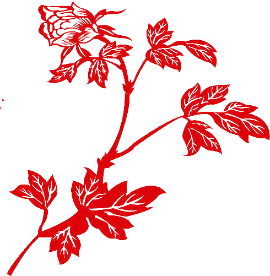 请在此编辑替换或输入你的文本内容请在此编辑替换或输入你的文本内容请在此编辑替换或输入你的文本内容请在此编辑替换或输入你的文本内容请在此编辑替换或输入你的文本内容请在此编辑替换或输入你的文本内容请在此编辑替换或输入你的文本内容请在此编辑替换或输入你的文本内容
         请在此编辑替换或输入你的文本内容请在此编辑替换或输入你的文本内容请在此编辑替换或输入你的文本内容请在此编辑替换或输入你的文本内容
         请在此编辑替换或输入你的文本内容请在此编辑替换或输入你的文本内容请在此编辑替换或输入你的文本内容请在此编辑替换或输入你的文本内容
。
请输入你的标题
Your Title
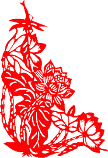 请在此输入你的标题
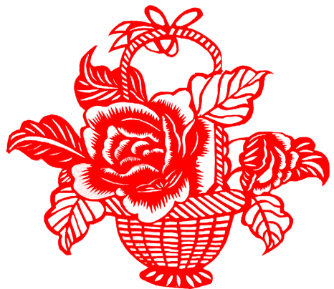 标题
点击添加文本文字点击添加文本文字
标题
点击添加文本文字点击添加文本文字
标题
点击添加文本文字点击添加文本文字
请在此编辑替换或输入你的文本内容请在此编辑替换或输入你的文本内容请在此编辑替换或输入你的文本内容请在此编辑替换或输入你的文本内容请在此编辑替换或输入你的文本内容
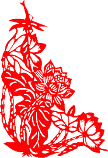 请在此输入你的标题
输入你的标题
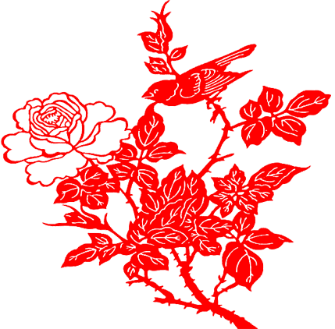 请在此编辑替换或输入你的文   
     本内容请在此编辑替换或输  
       入你的文本内容请在此编辑替换或输入你的文本内容请在此编辑替换或输入你的文本内容
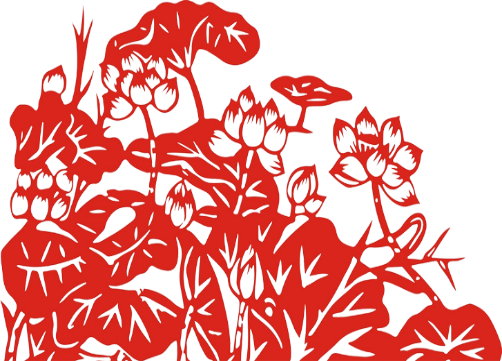 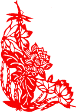 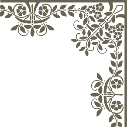 请在此输入你的标题
输入你的标题
输入你的标题
请在此输入您的文本内容请在此输入您的文本内容请在此输入您的文本内容请在此输入您的文本内容请在此输入您的文本内容请在此输入您的文本内容请在此输入您的文本内容
输入你的标题
请在此输入您的文本内容请在此输入您的文本内容请在此输入您的文本内容请在此输入您的文本内容
输入你的标题
输入你的标题
   请在此输入您的文本内容请在此输入您的文本内容
   请在此输入您的文本内容
输入你的标题
    请在此输入您的文本内容请在此输入您的文本内容
     请在此输入您的文本内容请在此输入您的文本内容
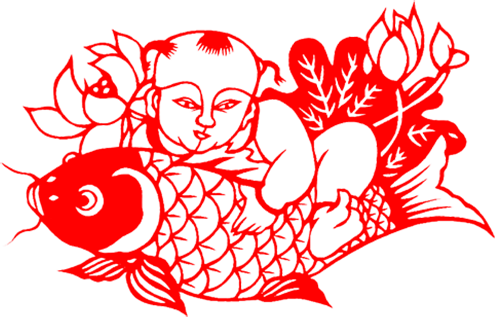 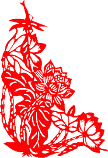 请在此输入你的标题
请在此编辑替换或输入你的文本内容请在此编辑替换或输入你的文本内容请在此编辑替换或输入你的文本内容请在此编辑替换或输入你的文本内容
请在此编辑替换或输入你的文本内容请在此编辑替换或输入你的文本内容请在此编辑替换或输入你的文本内容请在此编辑替换或输入你的文本内容
请在此编辑替换或输入你的文本内容请在此编辑替换或输入你的文本内容请在此编辑替换或输入你的文本内容请在此编辑替换或输入你的文本内容
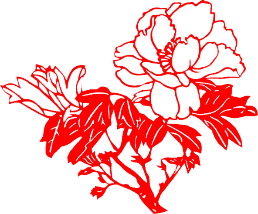 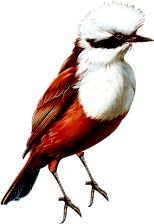 第三章 输入标题
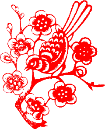 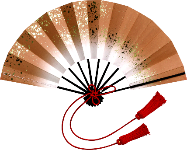 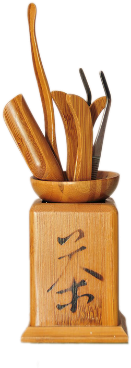 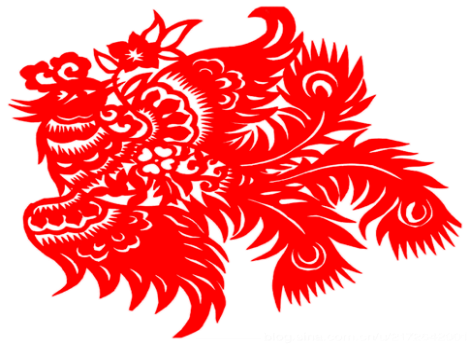 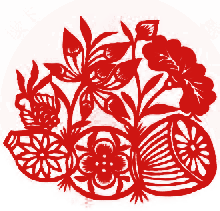 请在此输入你的标题
请在此编辑替换或输入你的文本内容请在此编辑替换或输入你的文本内容请在此编辑替换或输入你的文本内容

请在此编辑替换或输入你的文本内容请在此编辑替换或输
     入你的文本内容请在此编辑替换或输入你的文本内容

请在此编辑替换或输入你的文本内容请在此编辑替换或输入你的文本内容请在此编辑替换或输入你的文本内容
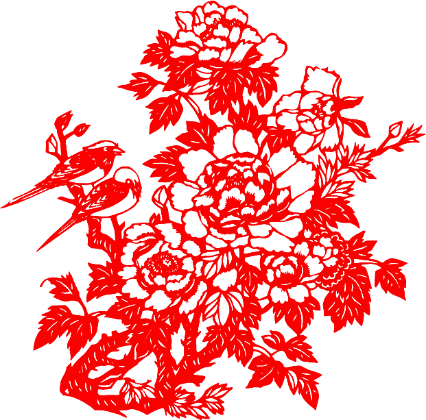 请在此编辑替换或输入你的文本内容请在此编辑替换或输入你的文本内容请在此编辑替换或输入你的文本内容请在此编辑替换或输入你的文本内容
输入你的标题
输入你的标题
请在此输入您的文本内容请在此输入您的文本内容请在此输入您的文本内容请在此输入您的文本内容请在此输入您的文本内容请在此输入您的文本内容请在此输入您的文本内容
输入你的标题
输入你的标题
   请在此输入您的文本内容请在此输入您的文本内容请在此输入您的文本内容
标
    题
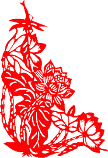 请在此输入你的标题
请在此编辑替换或输入你的文本内容请在此编辑替换或输入你的文本内容
请在此编辑替换或输入你的文本内容请在此编辑替换或输入你的文本内容
请在此编辑替换或输入你的文本内容请在此编辑替换或输入你的文本内容请在此编辑替换或输入你的文本内容请在此编辑替换或输入你的文本内容
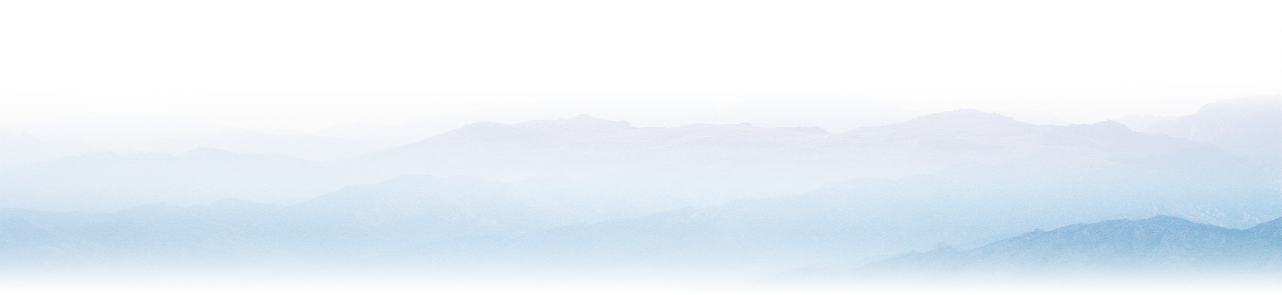 关键词
关键词
关键词
关键词
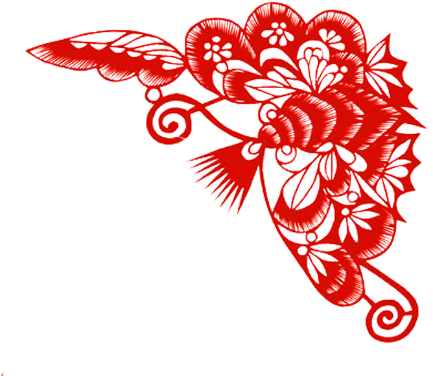 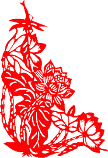 请在此输入你的标题
请在此编辑替换或输入你的文本内容请在此编辑替换或输入你的文本内容请在此编辑替换或输入你的文本内容请在此编辑替换或输入你的文本内容
请在此编辑替换或输入你的文本内容请在此编辑替换或输入你的文本内容请在此编辑替换或输入你的文本内容请在此编辑替换或输入你的文本内容请在此编辑替换或输入你的文本内容请在此编辑替换或输入你的文本内容请在此编辑替换或输入你的文本内容请在此编辑替换或输入你的文本内容
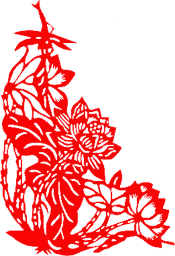 第四章 输入标题
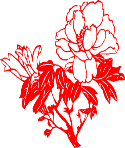 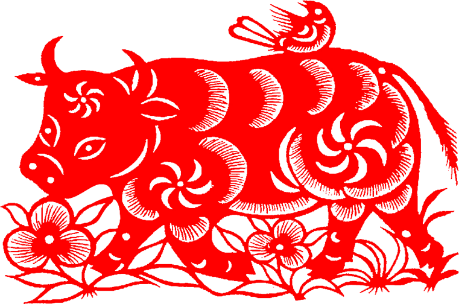 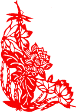 请在此输入你的标题
关键词
关键词
请输入你的标题

请输入你的内容文本请输入你的内容文本请输入你的内容文本
请输入你的标题

请输入你的内容文本请输入你的内容文本请输入你的内容文本
关键词
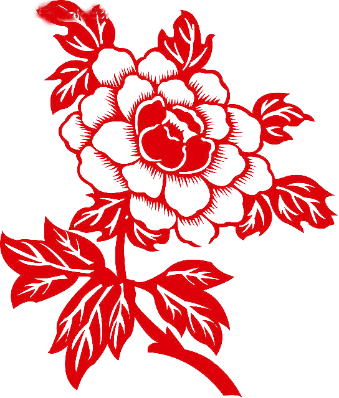 关键词
请输入你的标题

请输入你的内容文本请输入你的内容文本请输入你的内容文本
请输入你的标题

请输入你的内容文本请输入你的内容文本请输入你的内容文本
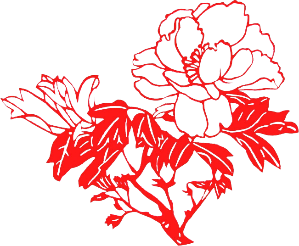 请在此输入你的标题
请在此编辑替换或输入你的文本内容请在此编辑替换或输入你的文本内容请在此编辑替换或输入你的文本内容

请在此编辑替换或输入你的文本内容请在此编辑替换或输入你的文本内容请在此编辑替换或输入你的文本内容请在此编辑替换或输入你的文本内容请在此编辑替换或输入你的文本内容
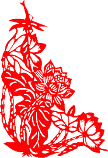 请在此输入你的标题
请在此编辑替换或输入你的文本内容请在此编辑替换或输入你的文本内容请在此编辑替换或输入你的文本内容

请在此编辑替换或输入你的文本内容请在此编辑替换或输入你的文本内容请在此编辑替换或输入你的文本内容请在此编辑替换或输入你的文本内容请在此编辑替换或输入你的文本内容

请在此编辑替换或输入你的文本内容请在此编辑替换或输入你的文本内容请在此编辑替换或输入你的文本内容
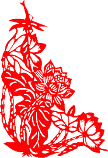 请在此输入你的标题
请在此编辑替换或输入你的文本内容请在此编辑替换或输入你的文本内容请在此编辑替换或输入你的文本内容

请在此编辑替换或输入你的文本内容请在此编辑替换或输入你的文本内容请在此编辑替换或输入你的文本内容请在此编辑替换或输入你的文本内容请在此编辑替换或输入你的文本内容

请在此编辑替换或输入你的文本内容请在此编辑替换或输入你的文本内容请在此编辑替换或输入你的文本内容
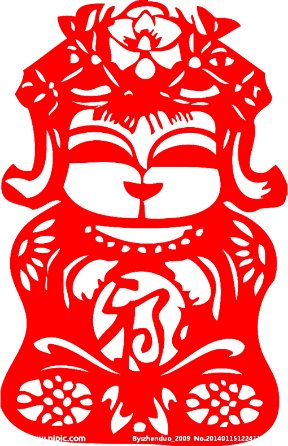 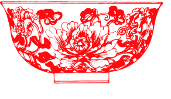 请在此编辑替换或输入你的文本内容请在此编辑替换或输入你的文本内容请在此编辑替换或输入你的文本内容

请在此编辑替换或输入你的文本内容请在此编辑替换或输入你的文本内容请在此编辑替换或输入你的文本内容请在此编辑替换或输入你的文本内容请在此编辑替换或输入你的文本内容

请在此编辑替换或输入你的文本内容请在此编辑替换或输入你的文本内容请在此编辑替换或输入你的文本内容
请
输
入
你
的
标
题
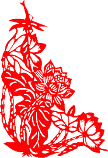 请在此输入你的标题
请在此编辑替换或输入你的文本内容请在此编辑替换或输入你的文本内容请在此编辑替换或输入你的文本内容

请在此编辑替换或输入你的文本内容请在此编辑替换或输
     入你的文本内容请在此编辑替换或输入你的文本内容

请在此编辑替换或输入你的文本内容请在此编辑替换或输
     入你的文本内容请在此编辑替换或输入你的文本内容
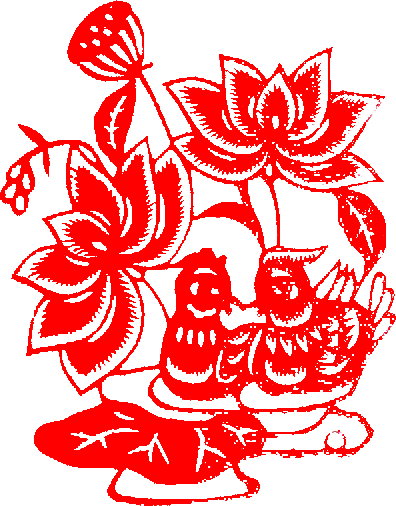 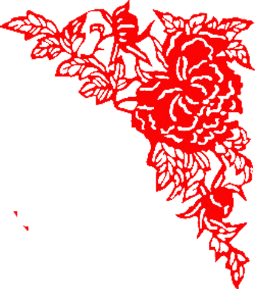 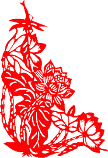 请在此输入你的标题
请在此编辑替换或输入你的文本内容请在此编辑替换或输入你的文本内容请在此编辑替换或输入你的文本内容

请在此编辑替换或输入你的文本内容请在此编辑替换或输
     入你的文本内容请在此编辑替换或输入你的文本内容

请在此编辑替换或输入你的文本内容请在此编辑替换或输入你的文本内容请在此编辑替换或输入你的文本内容
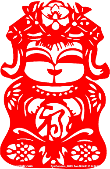 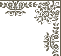 谢谢观赏
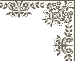 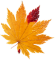 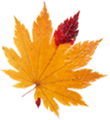 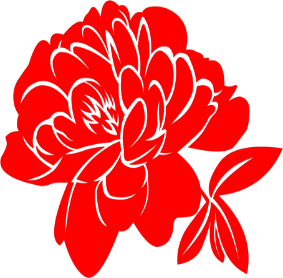 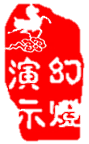